Inserire qui il luogo
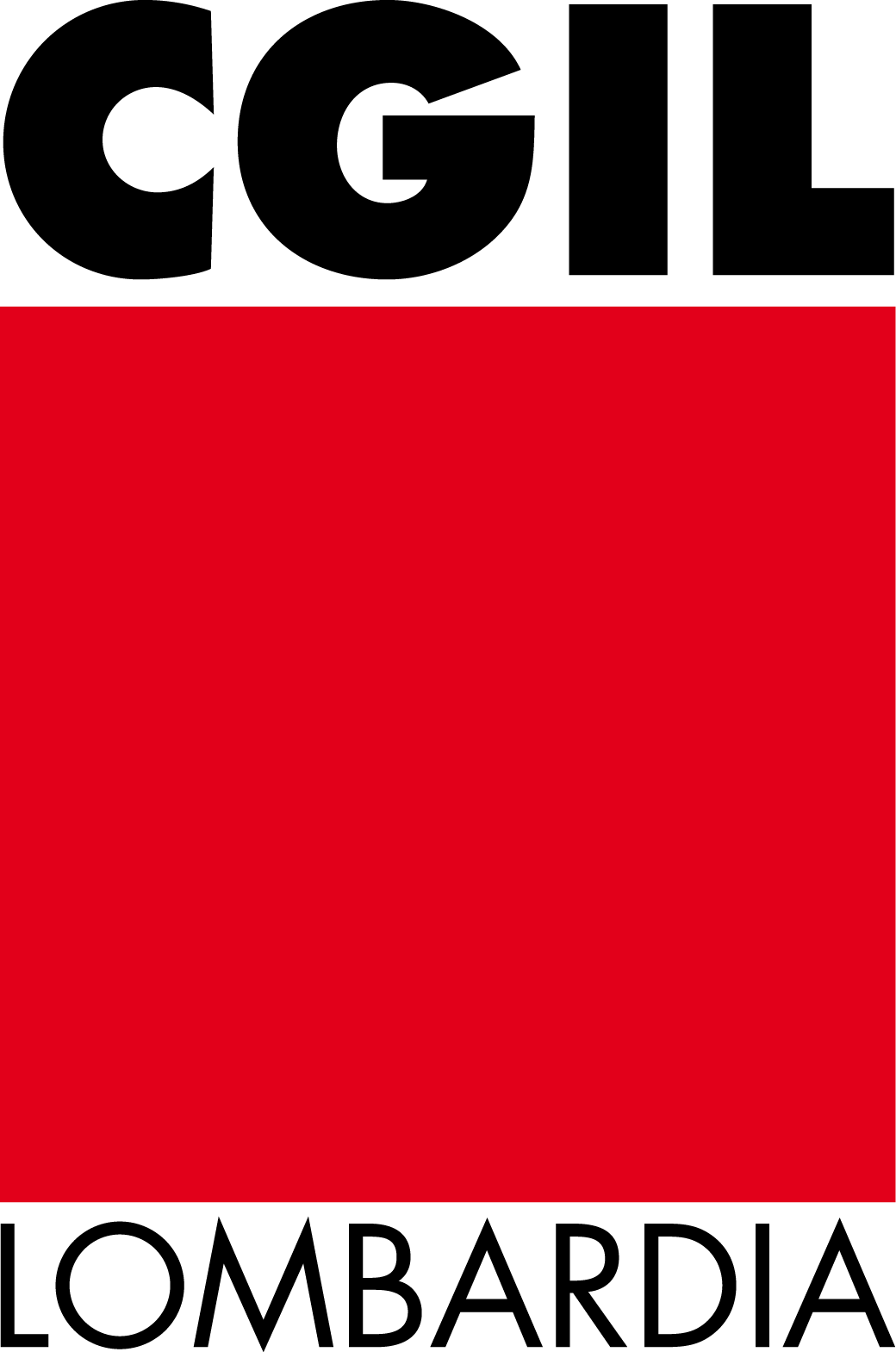 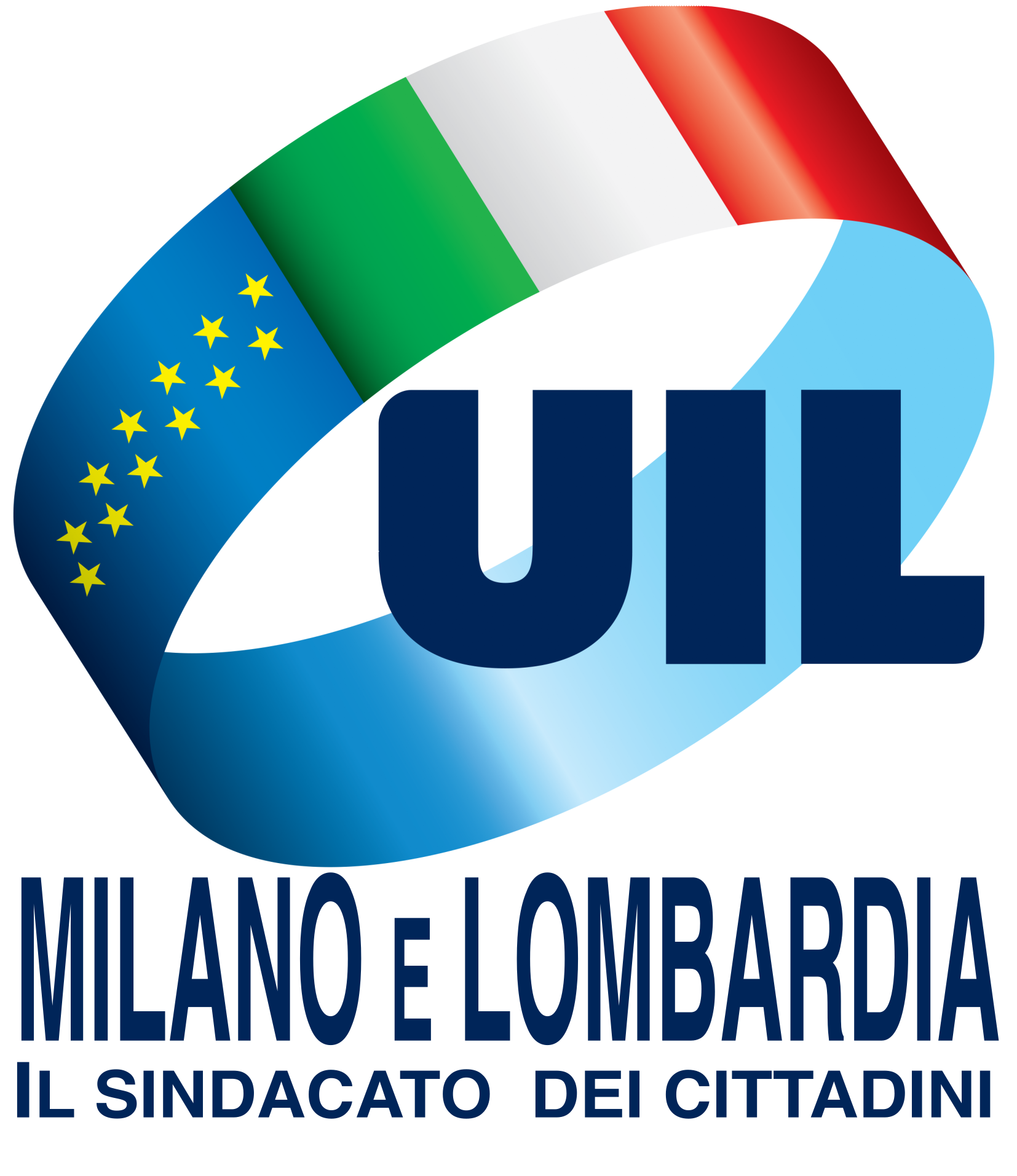